Indices:When can you use the multiplication law?
True/false
Reflect
Your Turn
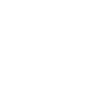 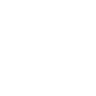 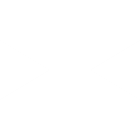 Rule
Yes    /    No
Yes    /    No
Yes    /    No
Yes    /    No
Yes    /    No
Yes    /    No
Yes    /    No
Yes    /    No
Yes    /    No
Yes    /    No
Yes    /    No
Yes    /    No
Yes    /    No
Yes    /    No
Yes    /    No
Yes    /    No
Yes    /    No
@ashtonC94
Yes    /    No
Yes    /    No
Yes    /    No
Yes    /    No
Yes    /    No
Yes    /    No
Yes    /    No
Yes    /    No
@ashtonC94
Yes    /    No
Yes    /    No
Yes    /    No
Yes    /    No
Yes    /    No
Yes    /    No
Yes    /    No
Yes    /    No
Yes    /    No
Yes    /    No
Yes    /    No
Yes    /    No
Yes    /    No
Yes    /    No
Yes    /    No
Yes    /    No
Yes    /    No
@ashtonC94
Yes    /    No
Yes    /    No
Yes    /    No
Yes    /    No
Yes    /    No
Yes    /    No
Yes    /    No
Yes    /    No
@ashtonC94
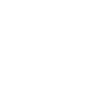 Your Turn
Yes    /    No
Yes    /    No
Yes    /    No
Yes    /    No
Yes    /    No
@ashtonC94
Your Turn - answers
Yes    /    No
Yes    /    No
Yes    /    No
Yes    /    No
Yes    /    No
@ashtonC94